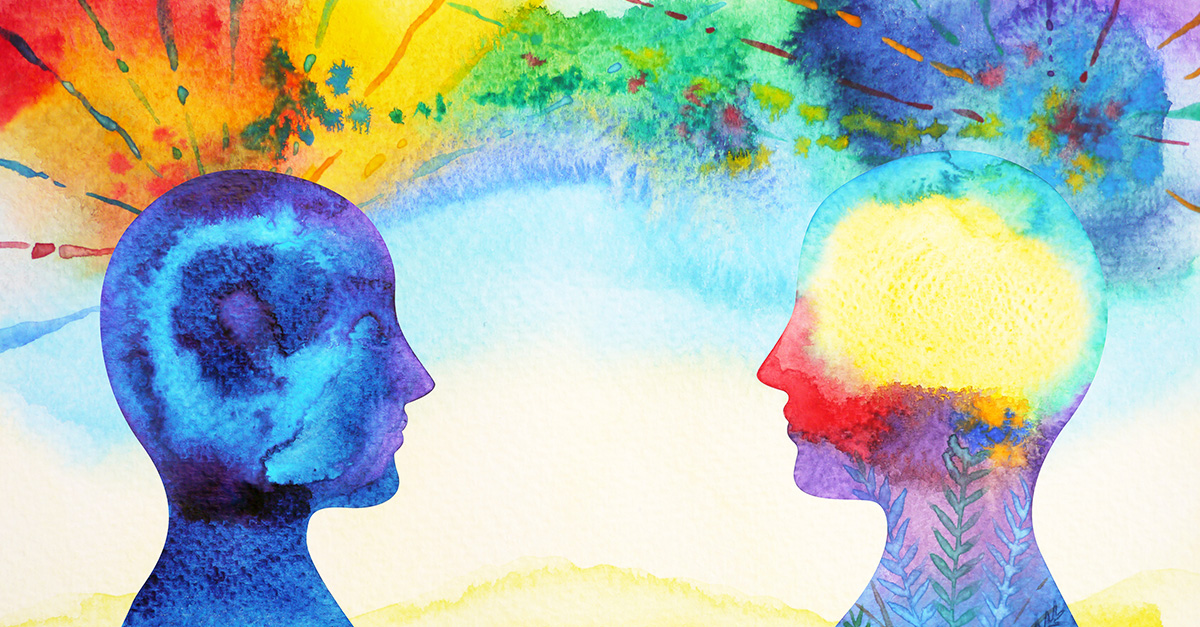 CPA Canada Foresight:  Reimagining the Accounting Profession
Phase ll – Action Planning and Implementation
PAC Conference
Professional Accounting Futures – 2019
Sept. 13, 2019

Gordon Beal, CPA,CA, M.Ed.
Board of directors
March 6, 2018

Private and confidential
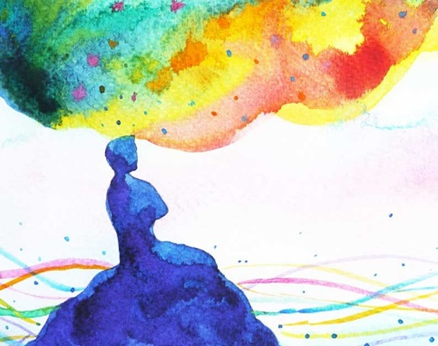 “If you want radical change you need to attack from the edge … 

… because the core has a powerful immune system”
Overarching Objective – defining the future
Foresight
“CPAs will need to transition from being «keepers of the finances» to becoming proactive contributors to the real-time evaluation of a broader understanding of performance”
“Each day, each CPA will bring insight about performance that enhances the ability of their organization(s) to more clearly foresee the opportunities that lie ahead”
Data drives decision-making and value creation
[Speaker Notes: Use this slide option when you want to add an inspirational or strategic quote to your slide.]
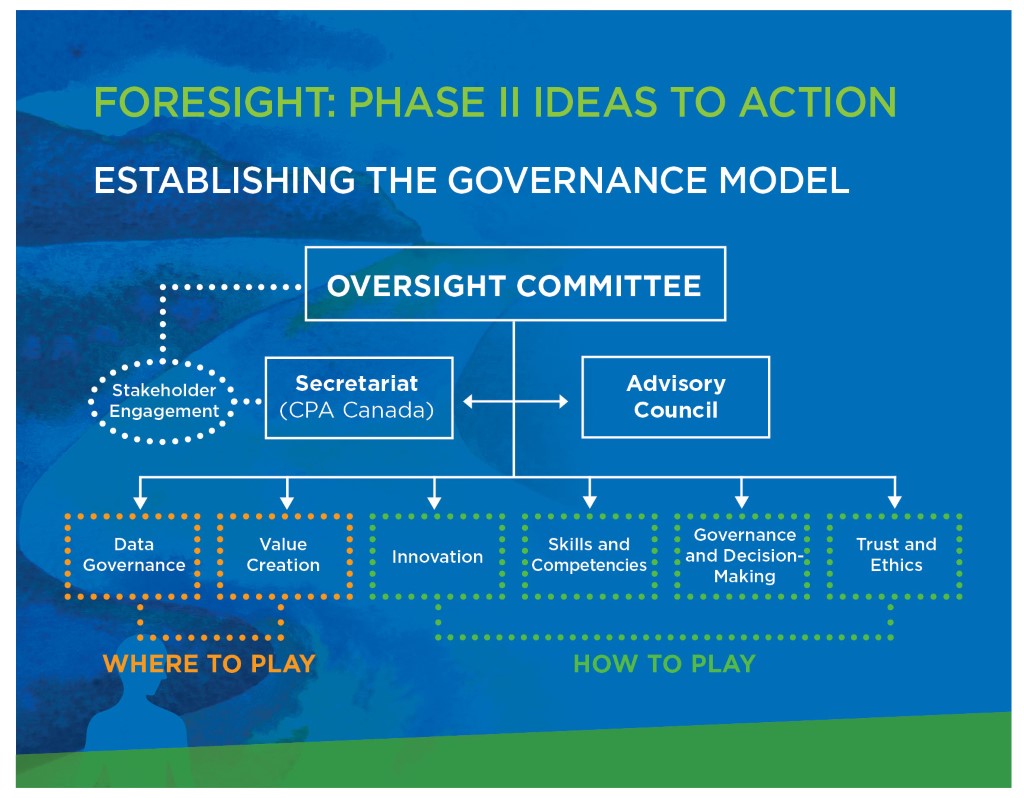 We need to deliver!!
Data Governance… from Insights to Action
[Speaker Notes: Use this slide option to break up sections of content within your presentation. You can also add a headline and/or sub-headline if appropriate.]
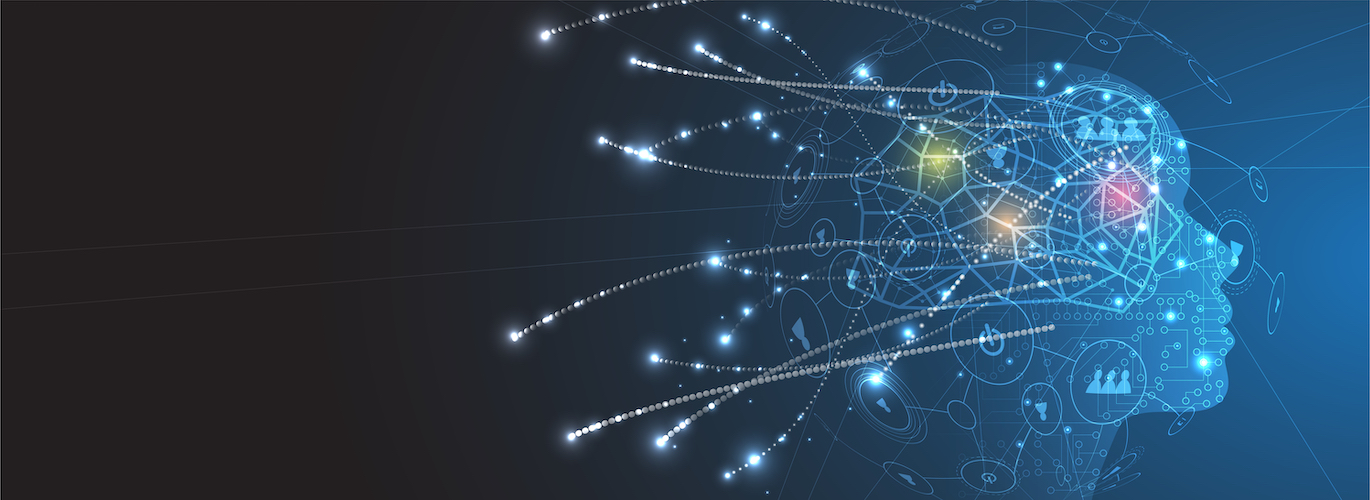 Beyond big data …
Foresight – Key Insights to date
Data Governance
CPA’s are already adding value in the emerging digital economy AND new competencies, skills and practical tools are needed
Engagement with a broad range of stakeholders is key for success
Data KPIs, guidance, standards of practice and training are essential to manage data
Data governance
Data operations
Data valuation
[Speaker Notes: Use this slide to format content with primary and secondary bullets.

Keep the text for each bullet point brief, using a maximum of three to five bullet points. Bullet points should be short prompts, not full sentences read aloud to your audience.

Please keep your speaking remarks or other reference information off screen, either in the notes section of your presentation or on paper to share as handouts.]
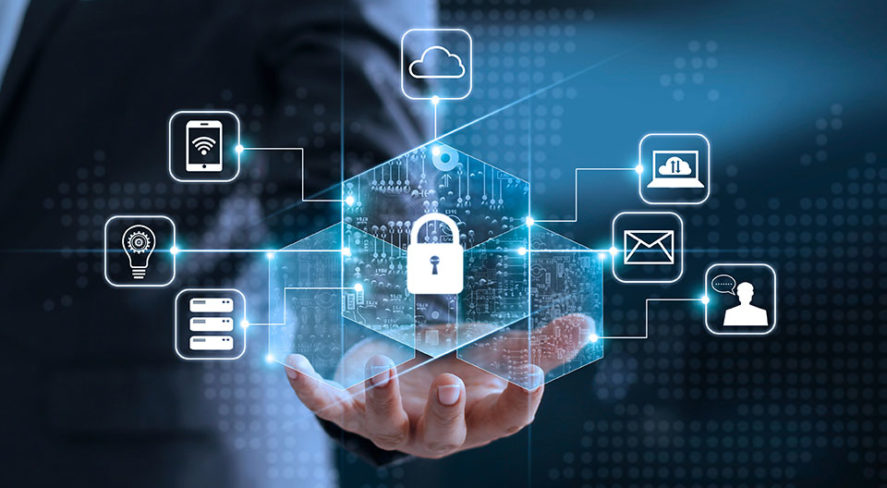 Guidance on data governance
Advances in digitization allow organizations to gather and store increasing amounts of data – proliferation of IoT devices
New and emerging governance issues:
Data ownership/IP/copyright
Compliance with relevant privacy/human rights/digital identity regulations
Safe use/ethics/trust
Data residency/sovereignty 
Accountability for data collection/ access/analytics/assurance
Corporate Data Policies
Design and implementation
[Speaker Notes: John Deere example]
Guidance on data operations
From data to decisions
Need for common language and taxonomy for data
Metrics to describe and grade data; level of assurance 
Assess the relevance, accuracy and completeness of datasets
Managing data access and sharing
Aiming for interoperability of data exchange platforms
Fostering ethical and trustworthy AI applications
Guidance on data valuation
Data is taking on a far more prominent role in the economy, and how organizations deliver value
Intangibles comprise more than 90% of the total value of the S&P500
Intangibles make up approximately 75% of the US economy as a whole
Estimated value of data, databases and data science in Canada in 2018: $217B 
Exponential growth expected with 5G, low cost IoT devices and inexpensive data storage 
Models and methodologies exist to asses the value of data 
Big tech platforms 
Venture capital investments
Statistics Canada
Research organizations
Role in assessing and reporting on the value of data as an asset
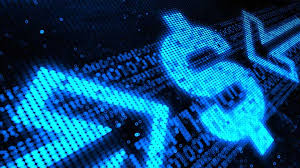 [Speaker Notes: Use this slide to format content with primary and secondary bullets.

Keep the text for each bullet point brief, using a maximum of three to five bullet points. Bullet points should be short prompts, not full sentences read aloud to your audience.

Please keep your speaking remarks or other reference information off screen, either in the notes section of your presentation or on paper to share as handouts.]
Next Steps
Developing an Action Plan – Data Governance Pre-working Group
Early engagement with members, decision makers, data experts, regulators, consumers and citizens is key for success at each stage of the process:
Ground truthing (have we framed the issues and the approach right?)
Setting priorities
Guidance development
Implementation
Training and certification
Canadian Data Governance Standardization Collaborative
CPA Canada member of Steering Committee
Developing our work in parallel with national strategy
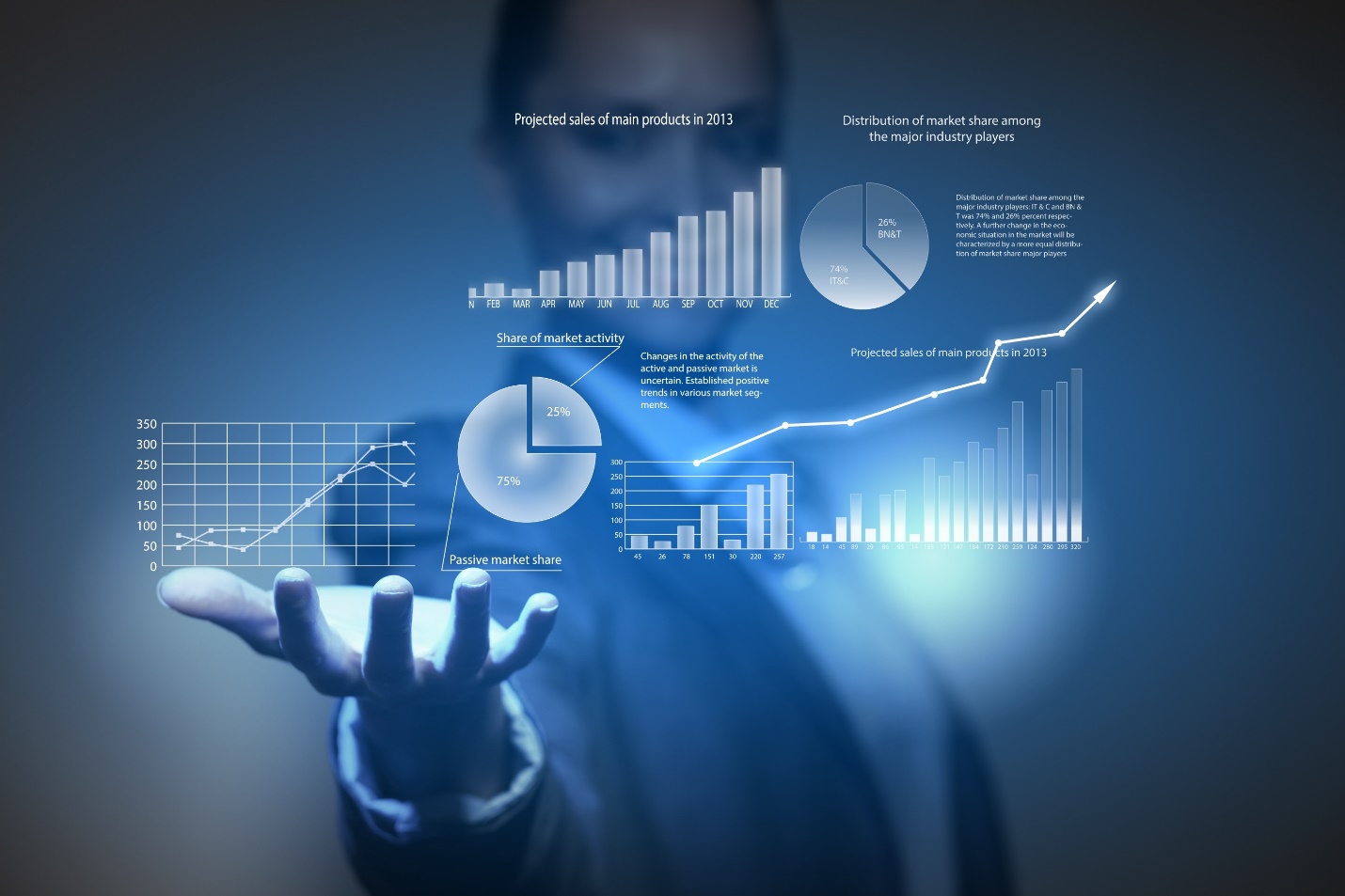 CPA’s will provide value, context, and judgment for the effective use of data in value creation
Rethinking value creation
Rethinking value creation
Building our strategy
Next steps
Establish a simple working model for value creation
Fine-tune proposals on:
Core strategies
Enabling strategies
Role of CPA Canada
Overarching features
Apply existing competencies
Extend traditional boundaries
Follow a multi-pronged approach
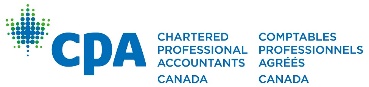 [Speaker Notes: OVERARCHING FEATURES
As we continue to develop a strategy in this area, we’ll build on three themes. In particular, the strategy will:
Apply existing skills for which the profession is already known (analysis, reporting, systems/process oversight, assurance, professional judgement)
Extend traditional boundaries to reflect: 
Businesses’ broader/longer-term impacts and indirect effects
Intangibles (or non-financial considerations)
Externalities (or factors controlled by others)
Greater emphasis on machine learning and predictive technology (underscoring the link b/w the value creation and data-driven economy work)
Rely on multi-faceted approach, one to which CPAs across the industry, public practice, government and education segments contribute.

NEXT STEPS
In the coming week, we’ll:
Convene a panel of subject-matter experts to develop a ‘compass’ to guide our strategic development. We’ll establish a simple working model for the value creation process, one that draws on existing frameworks, but also suits our needs and those of the profession, and reflects the Canadian context.
We’ll advance some early straw-man considerations, which we’ll touch on in the next two slides. Briefly, a Working Group will refine core strategies for short- and medium-term deployment, as well as enabling strategies that serve us in the near-term, but also have an eye on longer-term success. Finally, the Working Group will develop recommendations for CPA Canada’s role in strategic implementation.]
Role of CPA in Business
IFAC Competent and Versatile
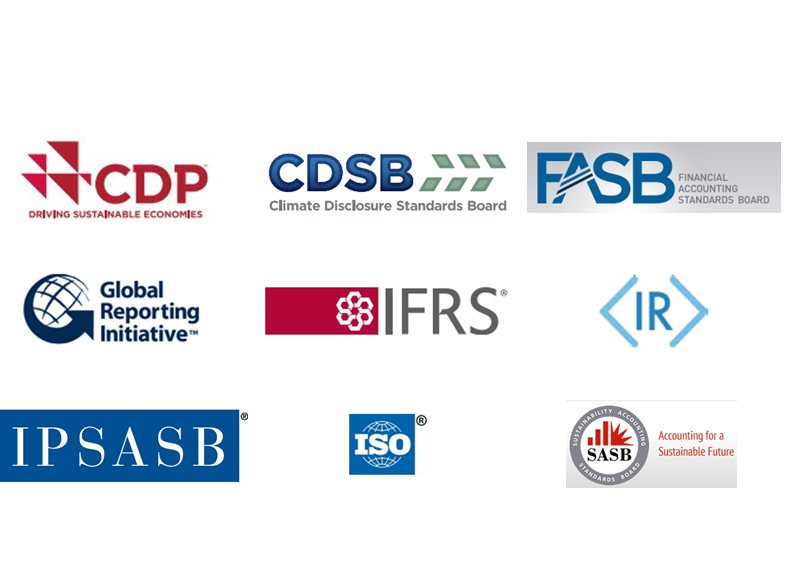 Reporting Landscape
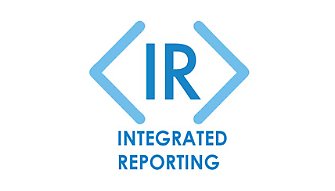 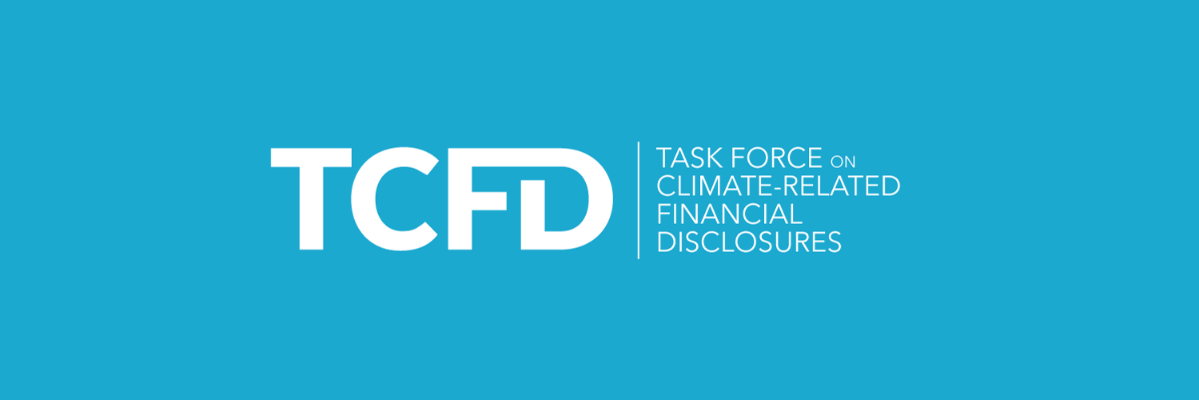 Core strategies
Preliminary considerations
Data
analytics
Guide the use of data science and analytics to understand, evaluate and enhance value creation.
Process
optimization
Internal
communication
External
communication
Communicate the value creation process internally to build engagement, inform decisions and reinforce business values and culture.
Monitor and optimize critical points of the value creation process.
Lead external disclosures on value creation to reflect internal reporting and decision-making.
Enabling strategies
Preliminary considerations
Education
Concepts
Support
Equip future CPAs to support the management, monitoring, communication and assurance of value creation processes.
Advance the market’s understanding and evaluation of intangibles, outcomes, impacts and externalities as key influencers of value.
Expand advisory services to reflect a new value creation paradigm.
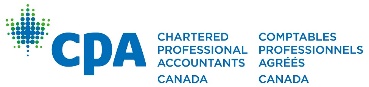 CPA Canada Foresight:  Reimagining  the Accounting Profession
Role of trust and ethics
Even though a new world of AI powered applications is being forged, the fundamental ethical issues around integrity, professionalism, duty of care, confidentiality and competence remain the same…

Excerpt from: Machines can learn but what will we teach them…  Ethical considerations around artificial intelligence and machine learning.  
CAANZ July 2018
[Speaker Notes: Throughout the process of scenario development it became clear that the profession needs to change and the changes will not be incremental.

Recognized the profession needs to embrace a new purpose and distinguish ourselves in the market by developing strategies for the future—and drive the changes required to achieve that future. 
But also saw clearly that the fundamentals of the profession remain.  
- Integrity, 
- professionalism, 
- duty of care, 
- confidentiality and 
- competence remain the same.  

These are core competencies of who you are as professional accountants and they remain relevant regardless of whatever future transpires.

As well, through the process Two broad issues continued to be exposed.

First : Need for governance of Data and
Second: Need to look at new ways to create and maintain value

Led to two critical priority areas of focus for phase ll: 

Data Governance and Value Creation – more to come on this and our panelists will answer some more specific questions about these]
CPA Skills and Competencies
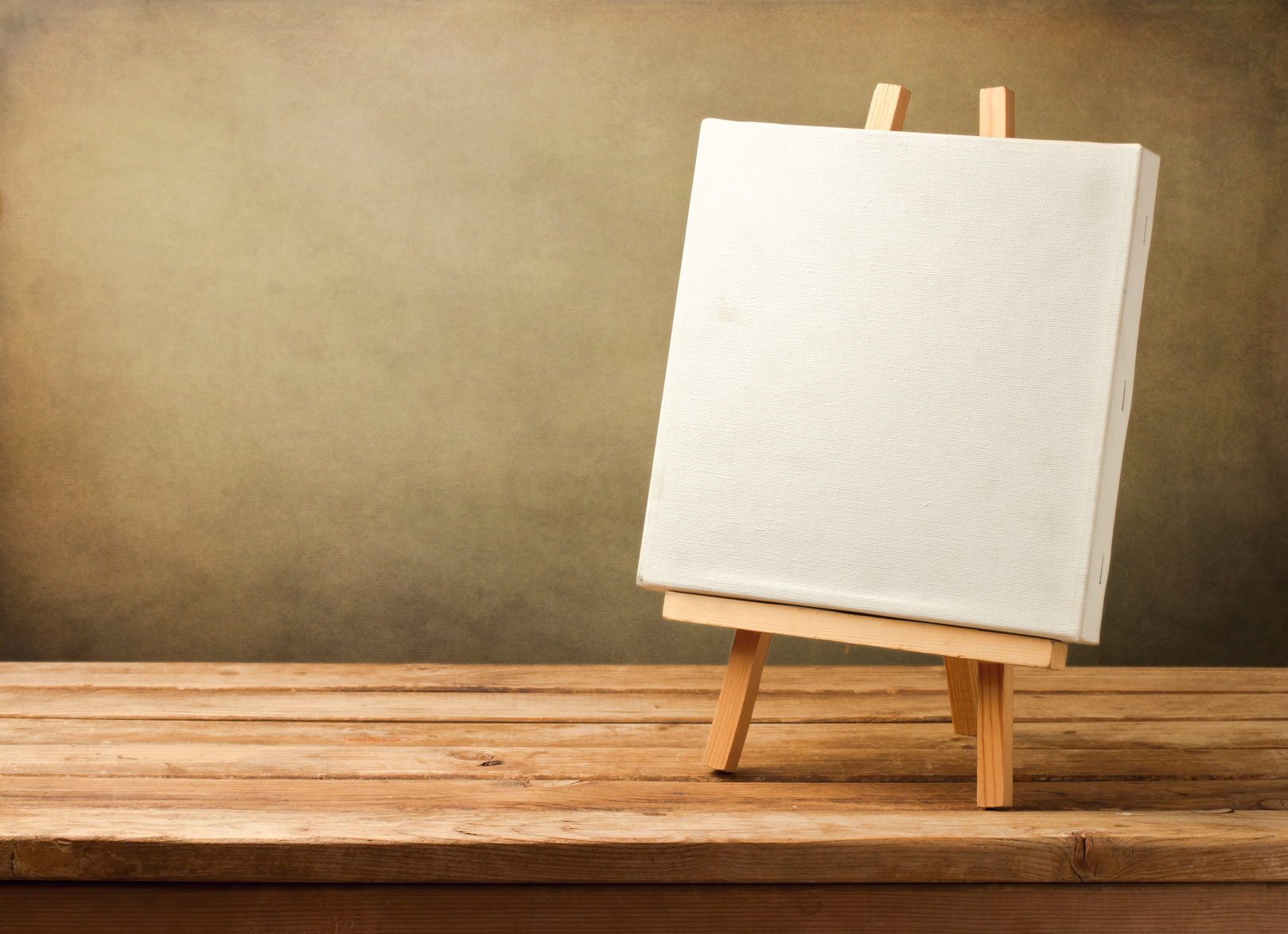